IV° seminario di aggiornamento PER ISPETTORI AMBIENTALI ISPRA tramite Videoconferenza su piatTaforma Lifesize, 16 settembre 2020
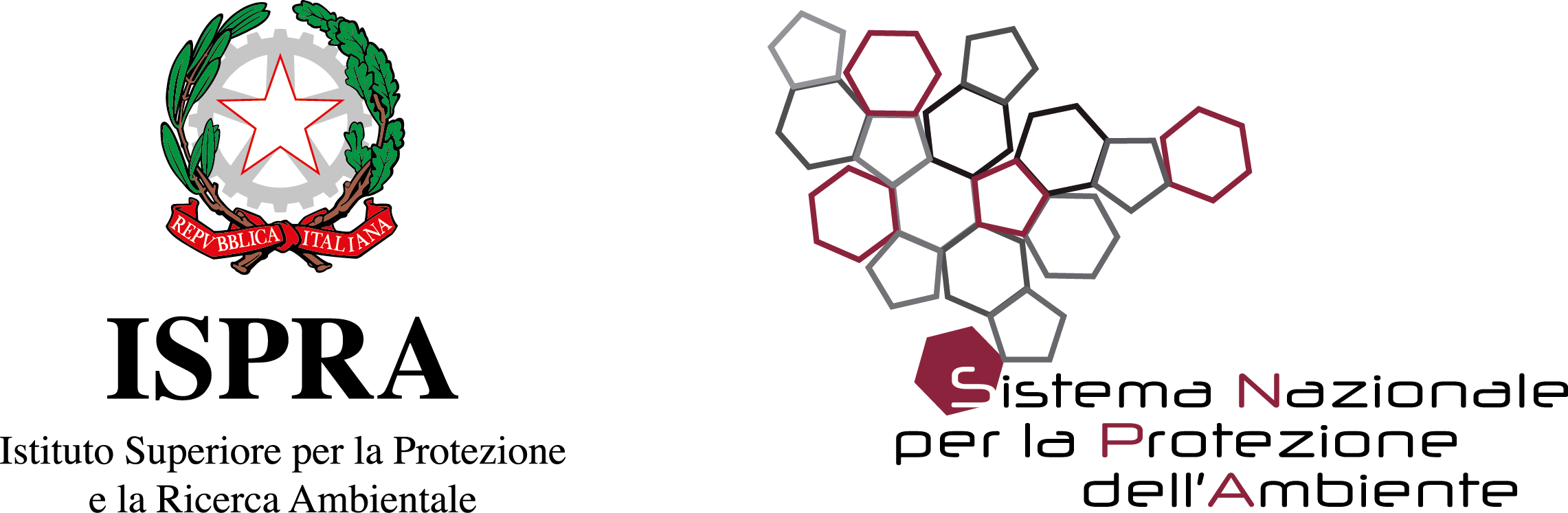 08.30 – 08.45     	Saluti Direttore Dipartimento VAL 
09.00 – 09.15 	Ing. Fabio Ferranti - Introduzione al Seminario
09.15 – 10.30	Ing. Gianfranco Capponi  -  P. Ind. Fabrizio Vazzana 
		Nuovo protocollo per lo svolgimento delle ispezioni Seveso nel periodo COVID
		Interazione e collaborazione con MATTM - VVF - INAIL ai sensi del DLg.105/15
		Approfondimenti sulle fasi operative delle ispezioni Seveso
10.30 – 10.50	Ing. Marina Masone - Confronto con le modalità adottate nelle ispezioni AIA 
10.50 – 11.00						BREAK
11.00 – 11.45     Ing. Romualdo Marrazzo 
		Valutazione delle problematiche di invecchiamento del parco impianti nazionale
11.45 – 12.30	 Ing. Fausta Delli Quadri
		Analisi di situazioni di rischio e di eventi incidentali con riferimento agli stabilimenti ad 		incidente rilevante 
12.30 – 13.15 	Dr. Francesco Geri/Ing. Romualdo Marrazzo/Ing. Fausta Delli Quadri
		Utilizzo Sistema Comunicazione Notifiche e Inventario Seveso Query  -  casi applicativi
13.15 – 13.30	Conclusioni/Esperienze